De wereld en ik
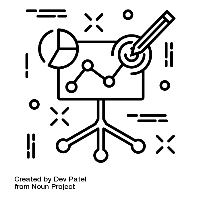 Begrippen
Opstart
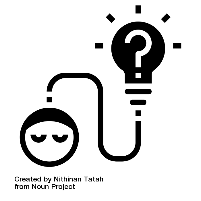 IBS Thema
De nieuwe economie
Marktverkenning
Financieel management
Verborgen impact
Projectmanagement
Ondernemen
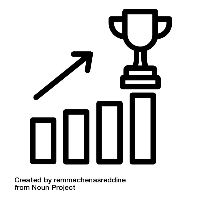 IBS Toetsing
 Kennistoets
 Verantwoording
 Presentatie
Inhoud
Herkansing 
IBS De wereld en ik
Toetsing 
Portfolio 
Maatschappelijke stage
Belangrijke data
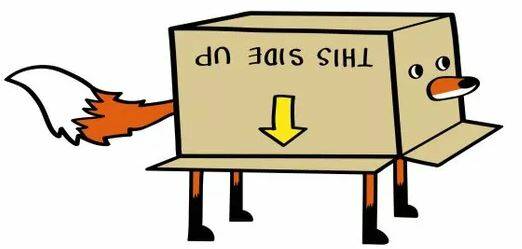 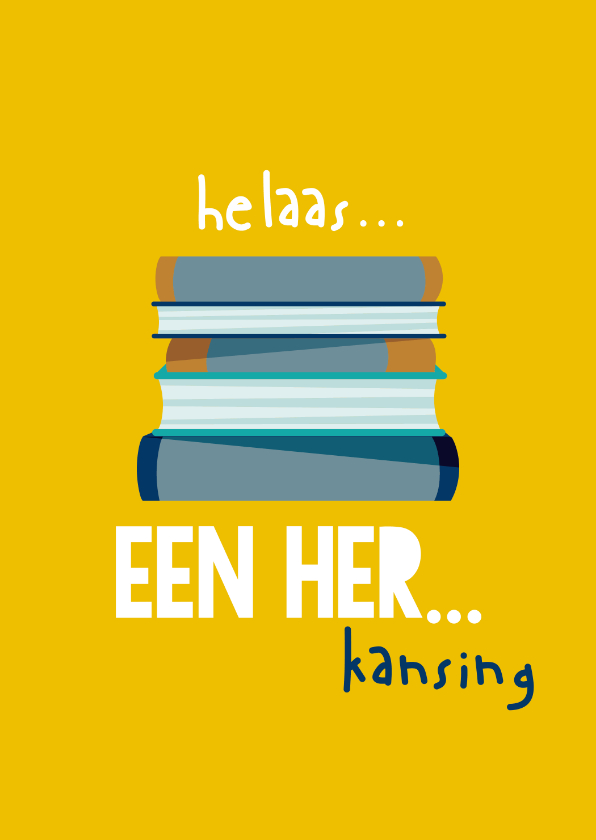 Herkansing
3-12 portfolio herkansing p1

17-12 IBS herkansing p1 
Je mag één onderdeel herkansen
Een week van te voren geef je aan welk onderdeel je wil herkansen
Kennistoets mag alleen gemaakt worden als portfolio op orde is
Producten inleveren voor deze dag
Kennistoets op school
IBS De wereld en ik
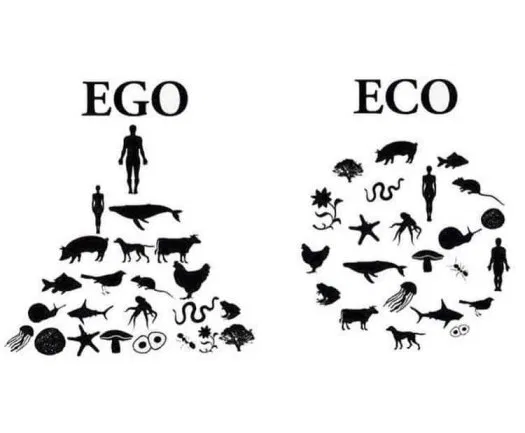 Wat is jouw rol in de wereld van nu en morgen? 


Doel van de periodeDuurzame mini-onderneming opzetten en uitvoeren + maatschappelijke stagedag lopen
Uitvoering mini-onderneming door jullie groepen
Maatschappelijke stage zelf organiseren
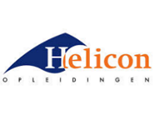 Run je eigen onderneming
Stappen			
Je gaat brainstormen met je groep over het product of de dienst die jullie aan gaan bieden.

Je maakt een plan van aanpak met daarin: product/dienst omschrijving, doelgroepanalyse, marktanalyse, financiële berekening van de verkoopprijs product/dienst, begroting, aanpak beschrijving, aankleding, promotie, taakverdeling, planning en invulling van de week. Je zorgt voor bemanning van je stand tijdens de pauzes en voor/na school. Jullie houden de verkoop dagelijks bij zodat je deze kunt verwerken in je financiële administratie. 

Na de uitvoering maak je een exploitatieoverzicht.

Voorwaarden voor  zijn: MVO, professionaliteit (HACCP),  

Tussentijds kun je te maken krijgen met de overheid,  activisme en keuringsinstanties. 

Denk aan de verslagstructuur en bronvermelding.
Hoe pak jij het aan?
Toetsing
Kennistoets 
Ondernemingsplan
Vlog
Maatschappelijk Verantwoord Ondernemen (MVO)
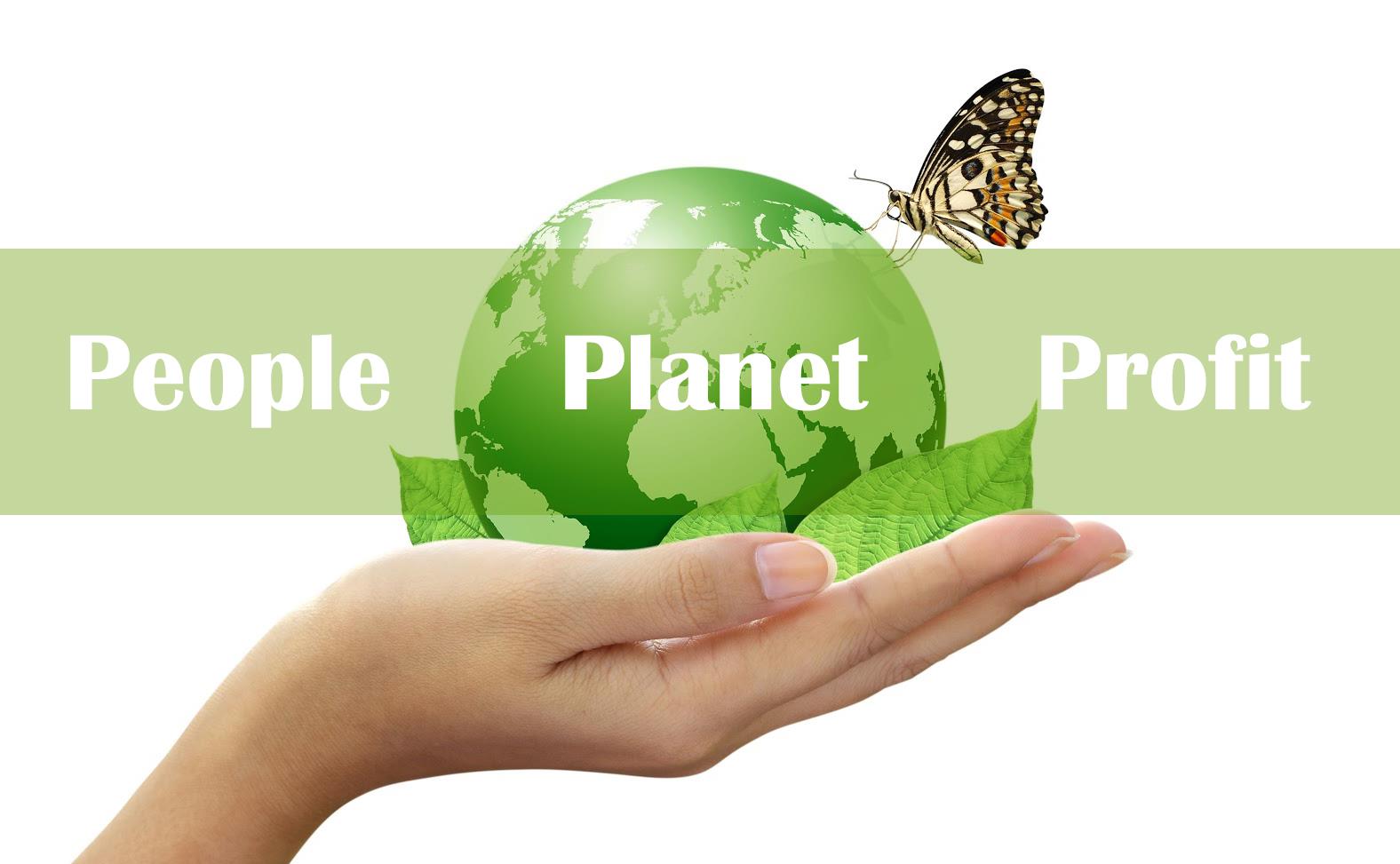 Welke impact heeft mijn organisatie??
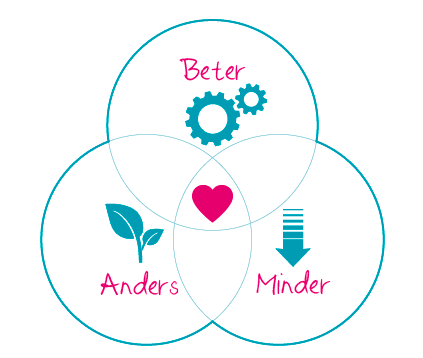 Welke waarde lever ik op qua People
Welke waarde lever ik op qua Planet
Welke waarde lever ik op qua Profit
Als je iets met food doet
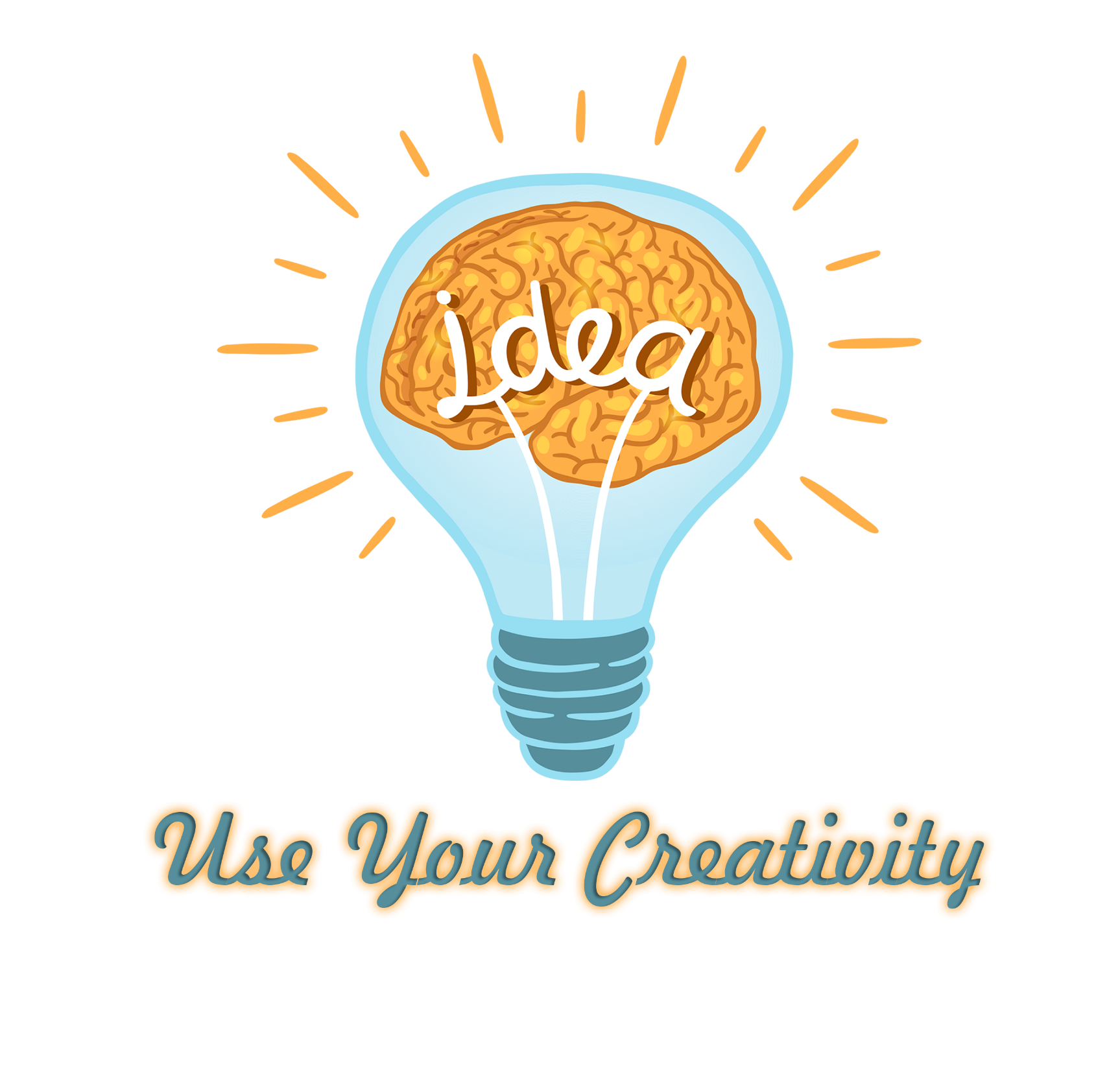 Creativiteit
Leerarrangementen
LA kwaliteitskeurmerken
LA Duurzaamheid in een specialisatie 
LA Analyse 
Alle LA’s zijn verplicht

Feedback
minimaal 4x feedback op het niveau begripsvorming
Portfolio
Maatschappelijke stage
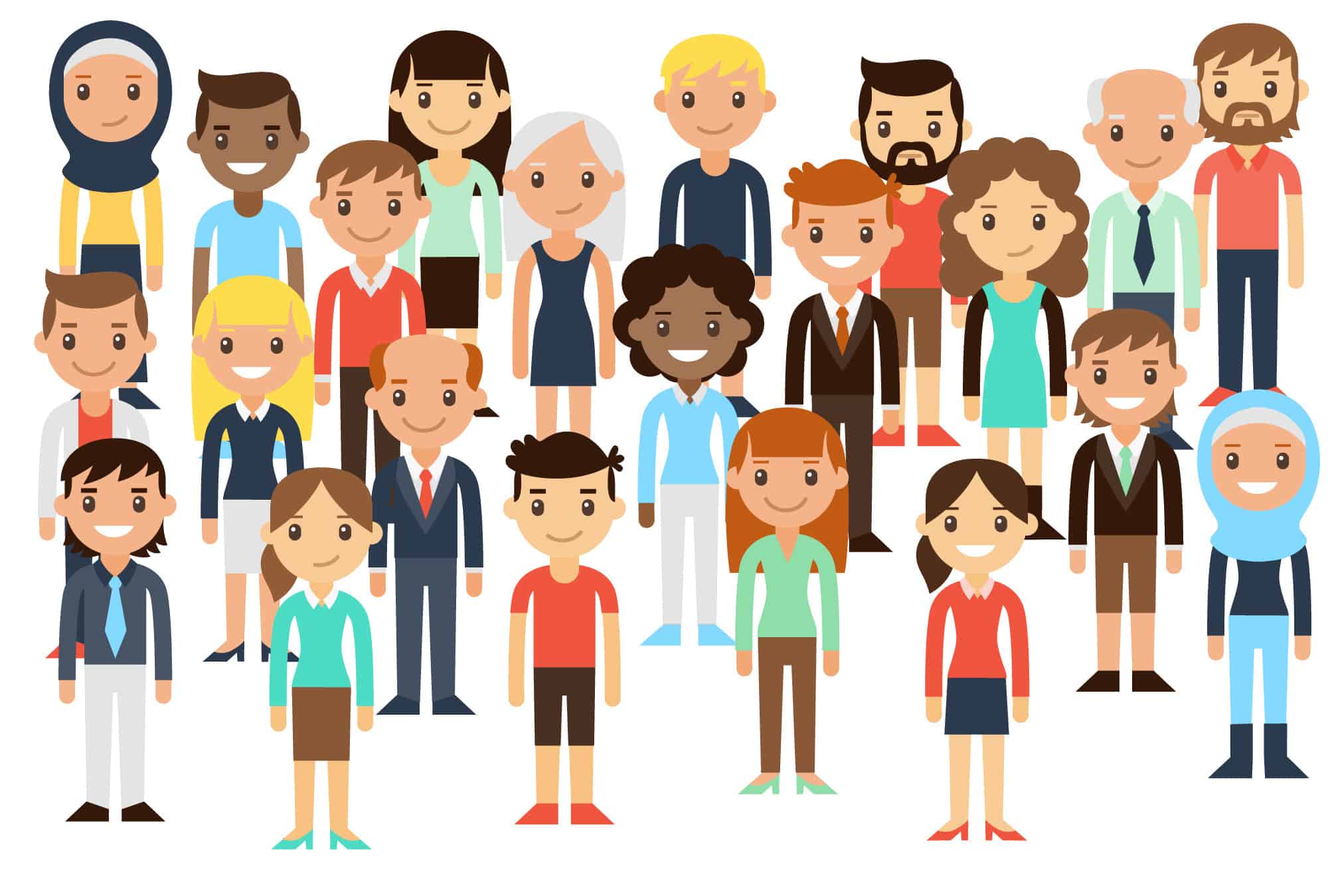 Zelf organiseren op 15-12-2019
Zet je netwerk in!
Werk van vader, moeder, tante of buurman 
Bejaardentehuis van opa of oma 
Asiel waar je kat vandaan komt 
Buurthuis in de wijk
Eisen:
Niet je eigen werk 
Je mag niet betaald worden 
Je mag er filmen (je moet een vlog opnemen)
Natuurlijk hebben we weer een wikiwijs gemaakt met (alle) informatie.
wwwwwwwwwwikiwijs
2021
3-12 portfolio herkansing p1
17-12 IBS herkansing p1 

2022
10 Voorstelformulier stage 3
24 januari Vlog inleveren
24 januari Ondernemingsplan
27 januari Portfolio inleveren
31 januari Kennistoets
Belangrijke data
Thomas en Machiel zijn verantwoordelijk voor deze periode.

Dus vragen over het IBS graag aan hen stellen.
‘Belangrijke’ mensen
Groepsindeling
Opdracht: ondernemersgeest
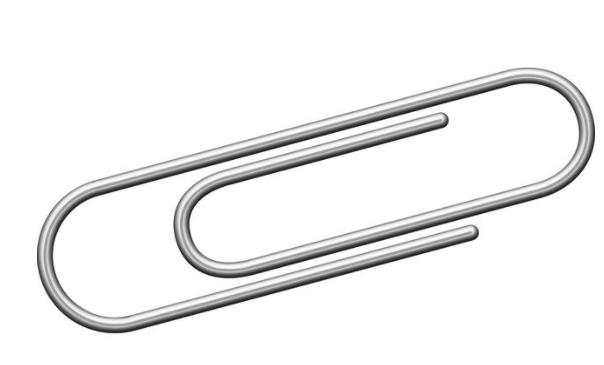 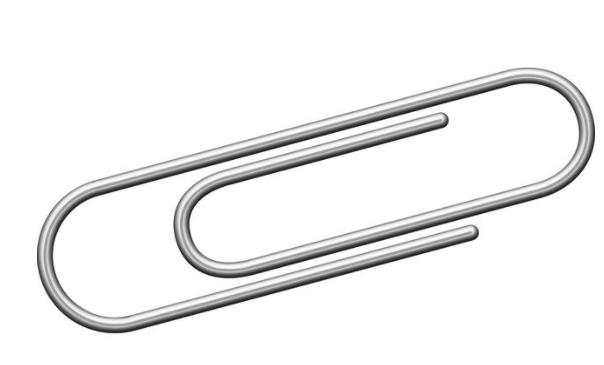 Spelregels
Maak met je groepje een strategie (10 minuten)
Laat je strategie goedkeuren door Tim en Machiel
Probeer in 60 minuten zo goed mogelijk te ruilen iets ‘beters/nieuws’
Houd je aan de regels mbt Corona
Kom na 60 minuten terug.
Opdracht voor je mindset
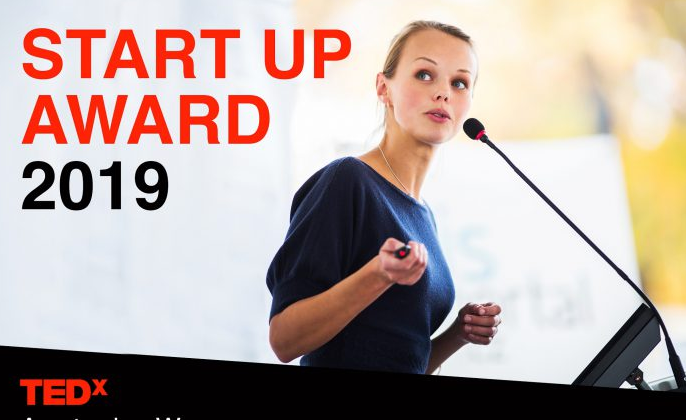 Zoek een tedx filmpje op die jou inspireert als het gaat om ‘ondernemen’  

Houd hierbij People, Planet, Profit in je achterhoofd.